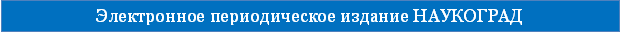 Модель эффективного взаимодействия с родителями дошкольников в целостном педагогическом процессе
Иванчикова Олеся Александровна
Муниципальное бюджетное дошкольное образовательное учреждение
«Яшкинский детский сад Яшкинского муниципального района»
Кемеровская область, поселок Яшкинский
Второй Всероссийский методический фестиваль 
"ПЕДАГОГИЧЕСКОЕ ТВОРЧЕСТВО"
Осень, 2017 г.
Педагогическое взаимодействие – это особая форма связи между участниками образовательно-воспитательного процесса, в ходе и результате которого происходит взаимное обогащение интеллектуальной, эмоциональной, деятельностной сфер участников этого процесса, имеющее социально значимый характер
Основная цель взаимодействия семьи и сотрудников дошкольной организации заключается в стимулировании позитивных факторов семейного и общественного воспитания, организации их взаимного дополнения и влияния.
ЭТАПЫ  ВЗАИМОДЕЙСТВИЯ  СЕМЬИ  И  ДОУ
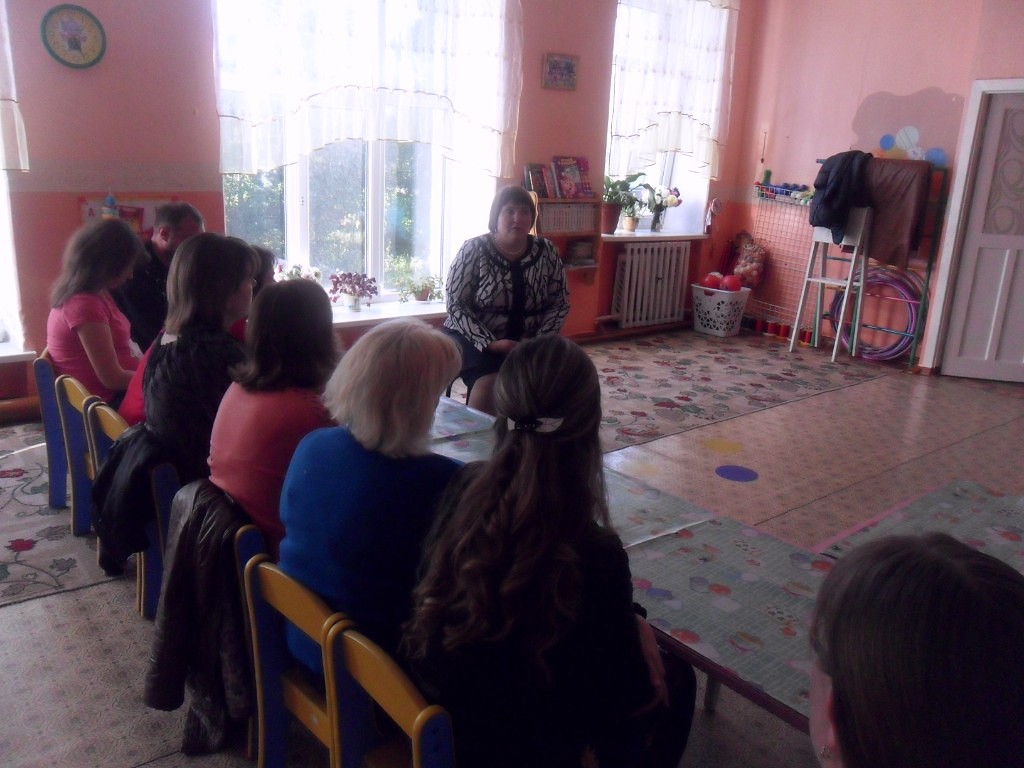 Содержательно – практический этап
Оценочно – рефлексивный этап
Информационно-аналитическая работа
дни открытых дверей с участием специалистов ДОО;
первые визиты в детский сад родителей с ребенком;
групповые родительские собрания;
анкетирование родителей;
общение с родителями во время приема и прощание с детьми;
личные беседы воспитателей с родителями;
посещение на дому;
ведение дневников наблюдения воспитателями.
Организационно-просветительская работа
контактные формы работы 
      семинары
      лектории
      родительские собрания
      круглые столы
      тренинги
      мастер - классы 
      и т.п.
бесконтактные формы работы 
      информационные стенды
      почта доверия личные 
      блокноты
      неофициальные записки 
      и т.п.
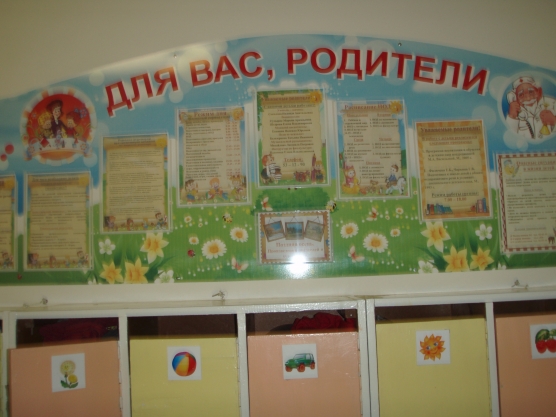 Досуговая работа
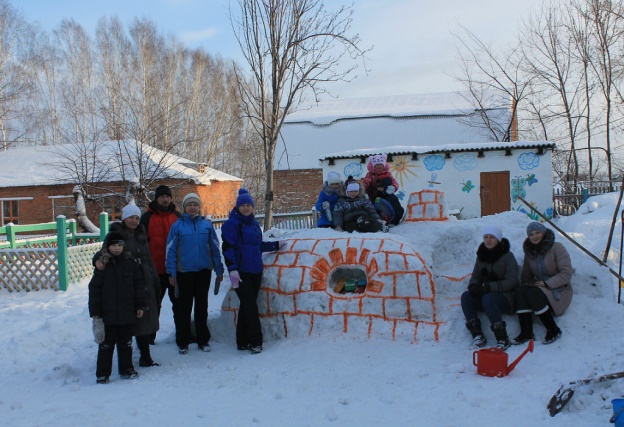 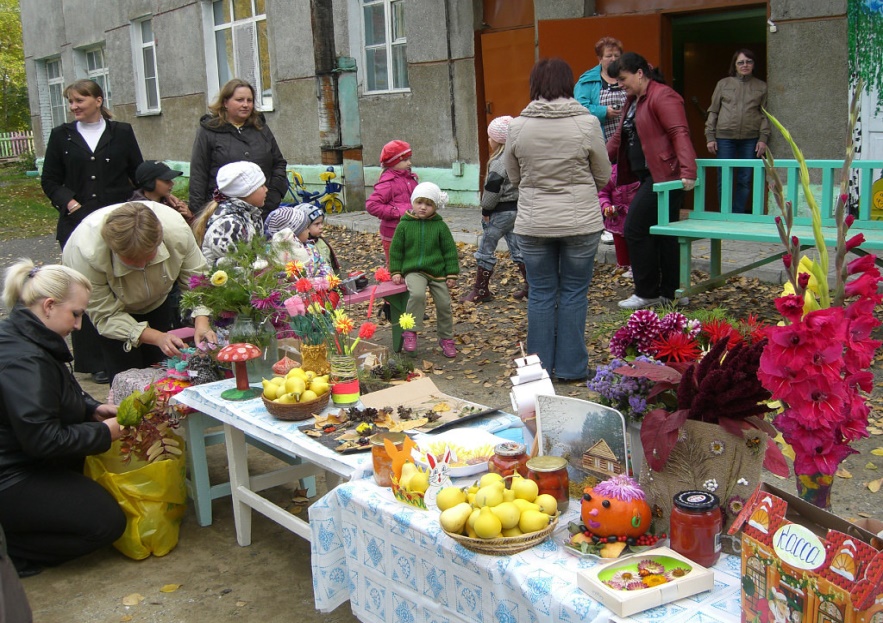 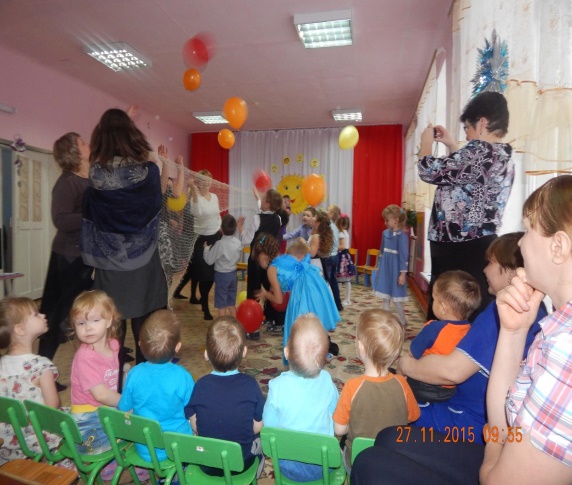 Совместные:
                 праздники
                 развлечения
                 экскурсии
                 походы
                 досуги
                 акции
                 соревнования
                 ярмарки
                 выставки
                  и т.п.
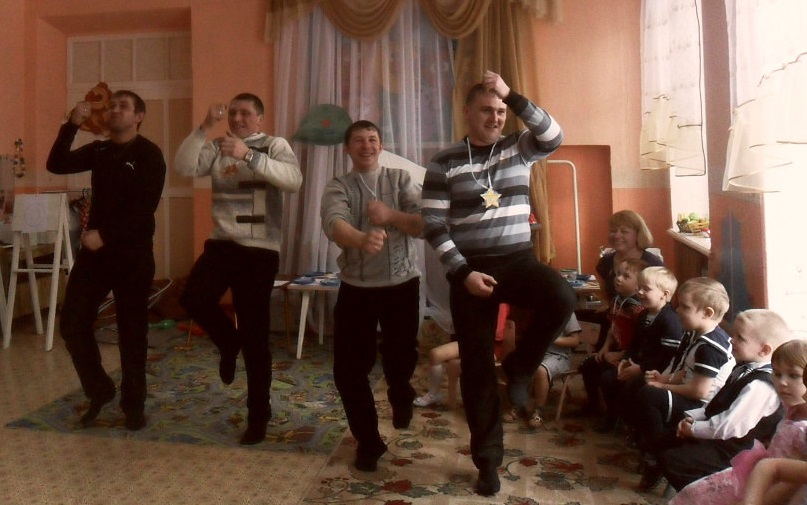 Основные принципы успешноговзаимодействия педагогов и родителей
Принцип осознанности 
Принцип согласованности усилий
Принцип открытости детского сада для семьи
Принцип вариативности
Принцип дополнения
Принцип операциональной  компетенции
Принцип паритетности
Принцип динамичности
Критерии оценки эффективности работы ДОО с семьей
Проявление у родителей осознанного отношения к воспитательной деятельности, стремление к пониманию ребенка, анализу своих воспитательных достижений и ошибок.
Изменение характера вопросов и запросов родителейк воспитателям, сотрудникам ДОО, как показатель роста педагогических интересов, желание совершенствоваться в роли родителя.
Рост посещаемости родителями мероприятий по педагогическому просвещению, участие родителей в клубах, объединениях, семейных конкурсах, праздниках, субботниках, организуемых в ДОО.
Положительное мнение родителей о воспитании дошкольников в ДОО.
Улучшение микроклимата в неблагоприятных семьях.
Повышение активности и инициативности родителейв вопросах сотрудничества с ДОО.
Успехов Вам, Уважаемые коллеги!
Спасибо 
за 
Внимание!
Данная презентация будет полезна для педагогов дошкольных образовательных организаций, в которой описывается работа с родителями в соответствии с ФГОС.Современные подходы взаимодействия с родителями основаны на интерактивном общении - сотрудничестве, взаимопомощи и взаимном дополнении при условии открытости детского сада.